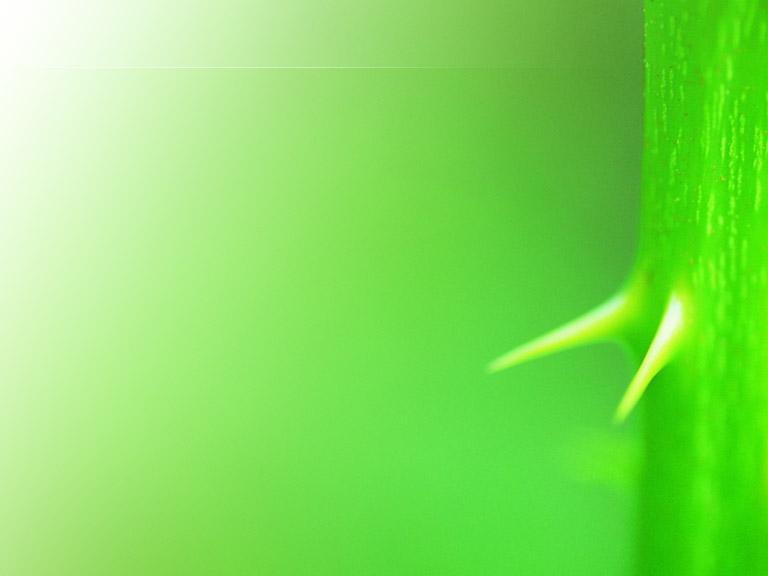 এই স্লাইডটি সম্মানিত শিক্ষকবৃন্দের জন্য।

সম্মানিত শিক্ষকবৃন্দ
প্রতিটি স্লাইডের নিচে অর্থাৎ Slide Note -এ সংযোজন করা নির্দেশনা দেখে নিবেন।শিক্ষকগণ প্রয়োজনবোধে তার নিজস্ব কলাকৌশল প্রয়োগ করতে পারবেন।
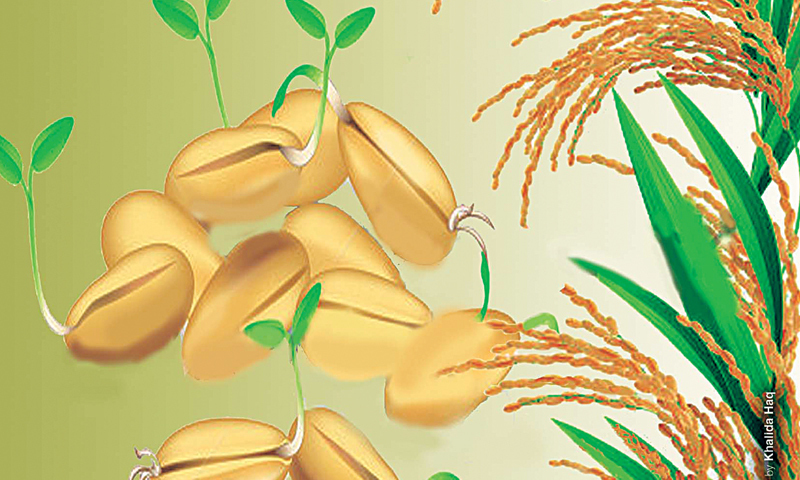 স্বাগতম
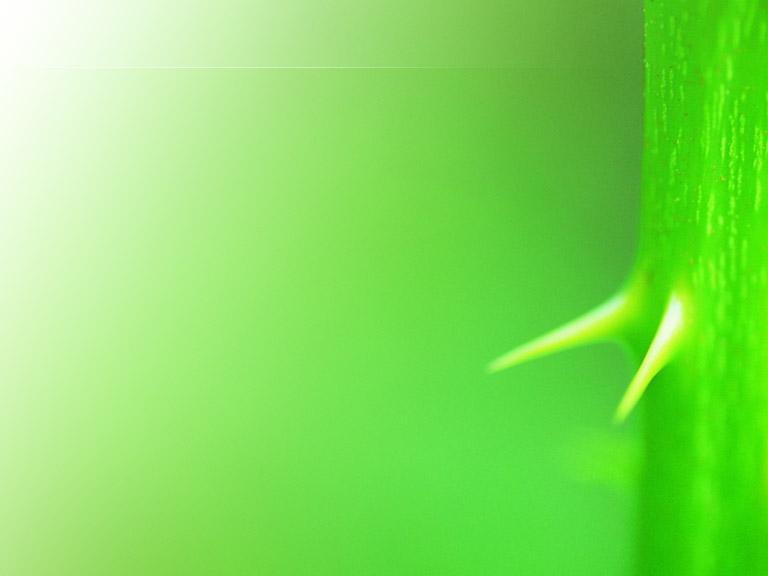 পাঠ পরিচিতি
শিক্ষক পরিচিতি
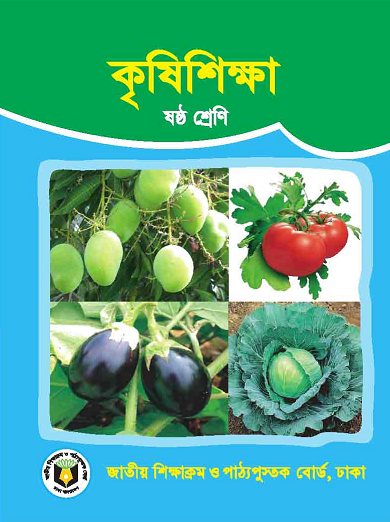 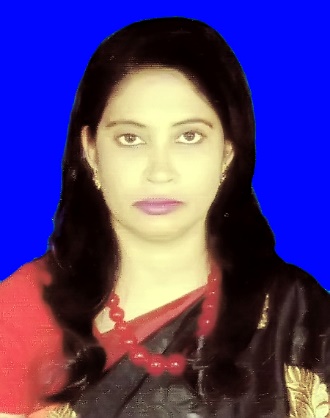 মোসাম্মাৎ মিনু আক্তার
সহকারি শিক্ষক (কৃষি)
কান্দাপাড়া নূরুন্নেছা মাধ্যমিক বিদ্যালয় বাগেরহাট সদর।
শ্রেণী: ৬ষ্ঠ
বিষয়: কৃষিশিক্ষা
অধ্যায়: ৩, পাঠ-১০
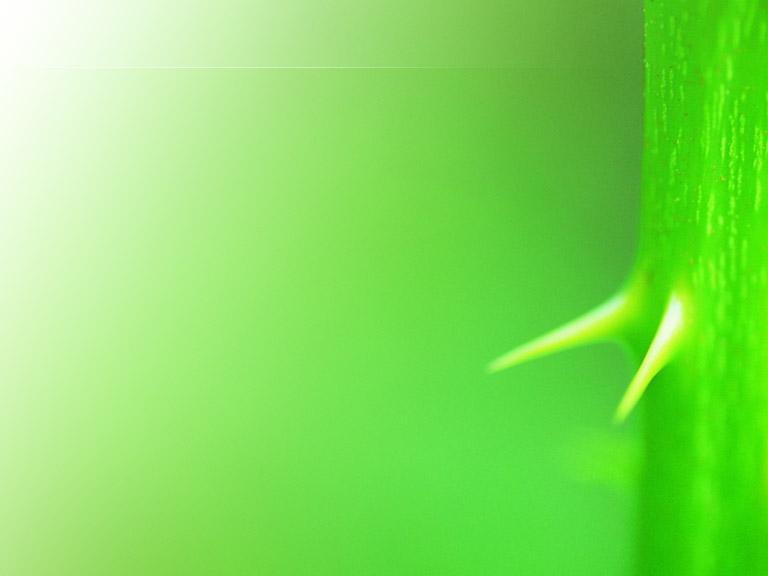 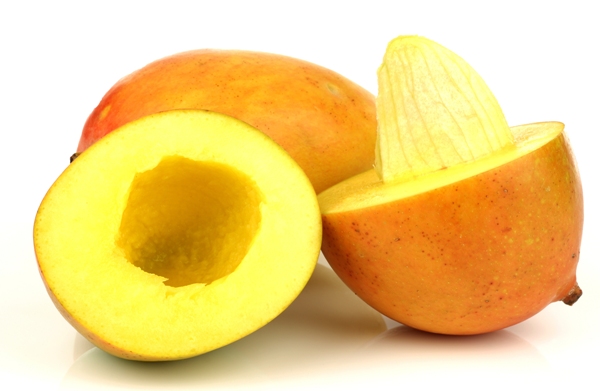 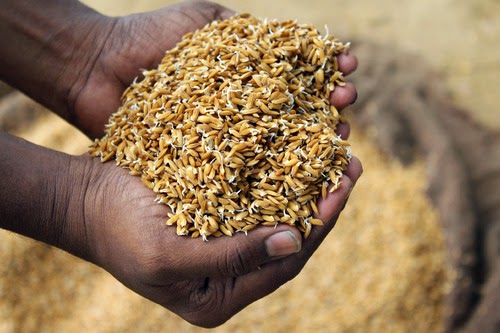 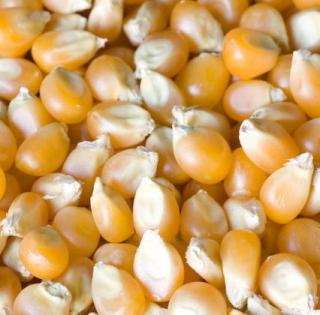 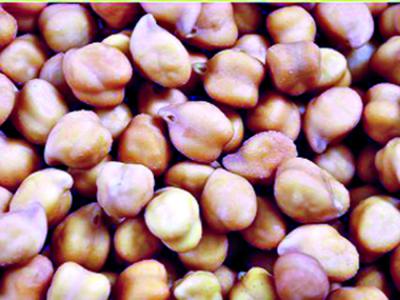 [Speaker Notes: শিক্ষক প্রশ্ন করবেন ফল গুলোর ভিতরে কী আছে? ছাত্ররা বীজ। শিক্ষক তাহলে সব ফলের বীজ কী একই রকম? ছাত্র জি না। তবে চল আজ আমরা বীজের শ্রেণিবিভাগ  নিয়ে জানি।]
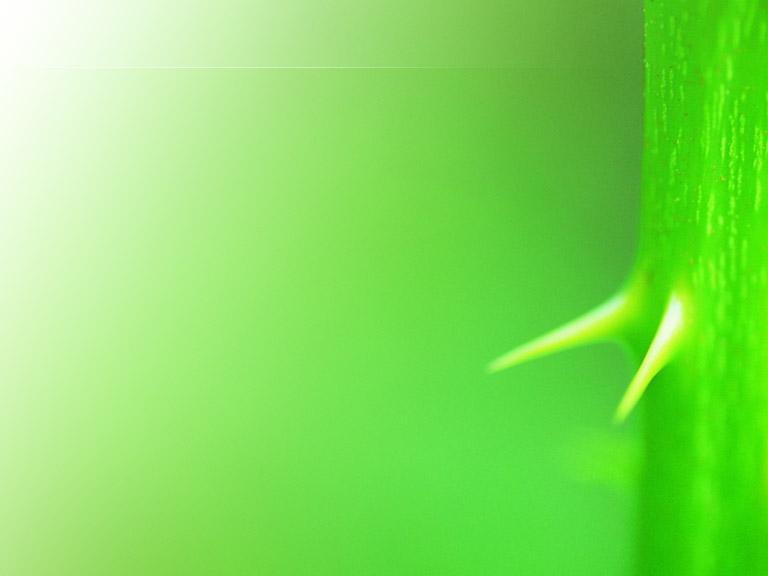 বীজের শ্রেণিবিভাগ
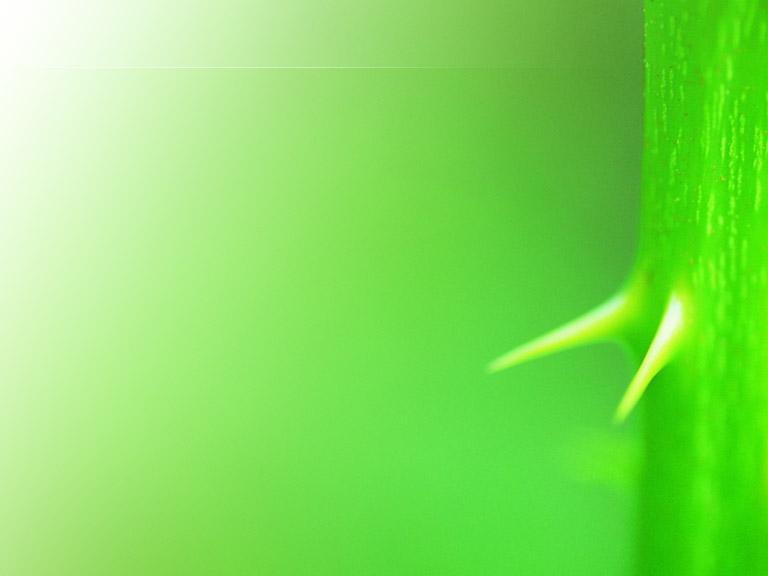 এ পাঠ শেষে শিক্ষার্থীরা-
১/ বীজের প্রকারভেদ উল্লেখ করতে পারবে।

২/ বিভিন্ন প্রকার বীজ শনাক্ত করতে পরবে।
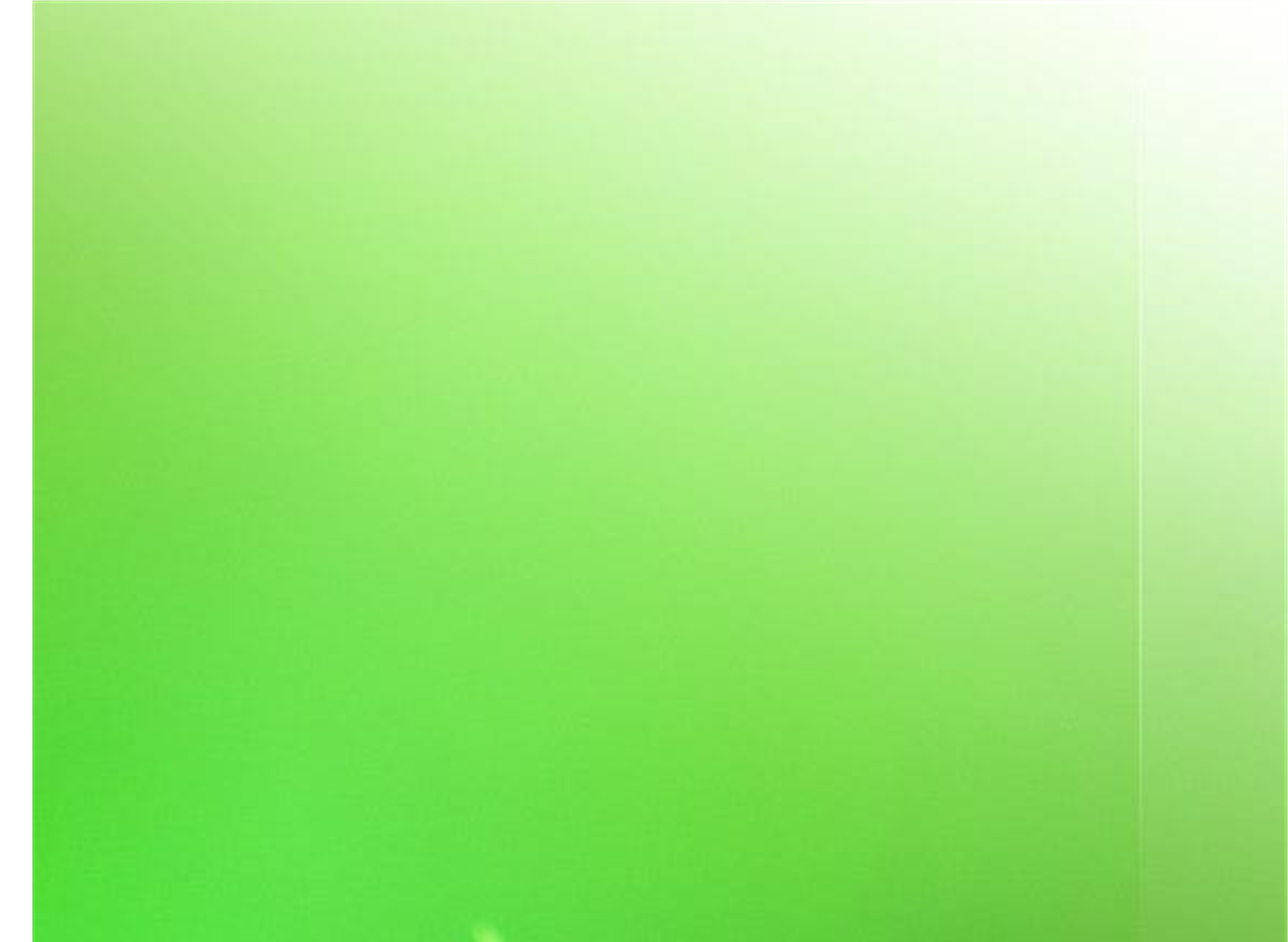 ব্যবহারের ভিত্তিতে বীজ দুই প্রকার
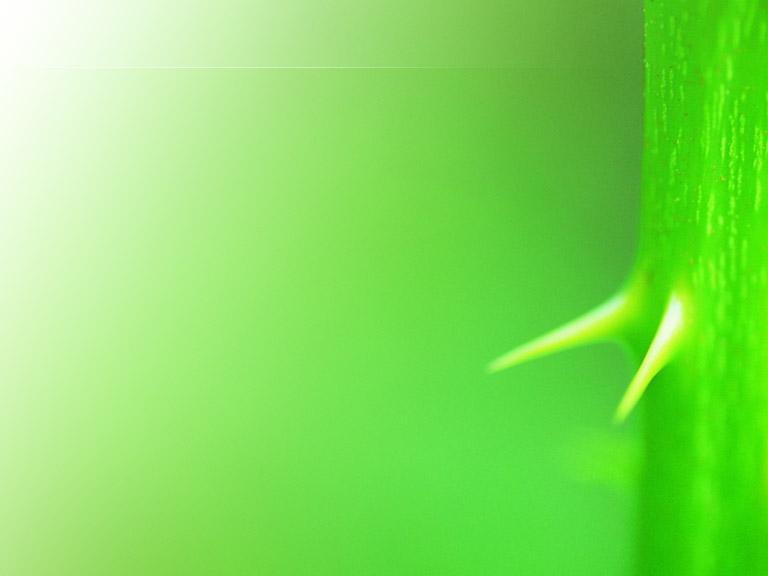 উদ্ভিদতাত্ত্বিক বীজ
এবার একটি ভিডিও দেখি।
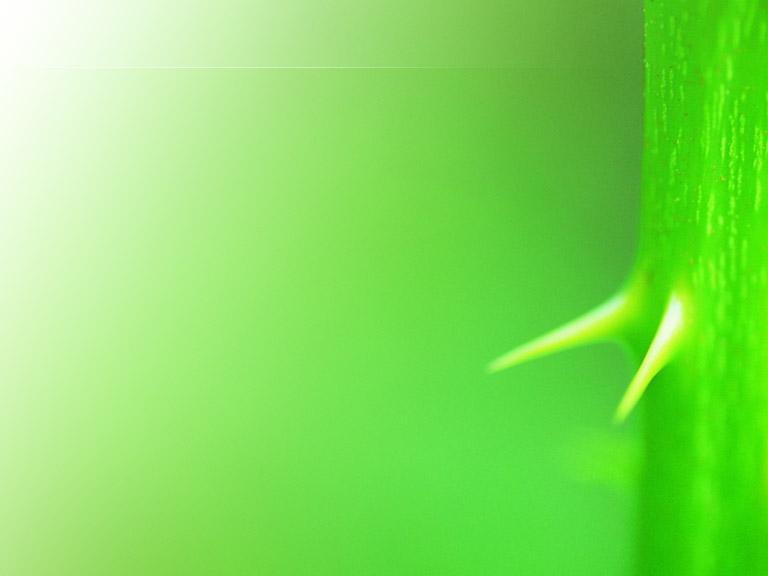 উদ্ভিদতাত্ত্বিক বীজ
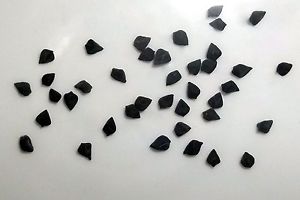 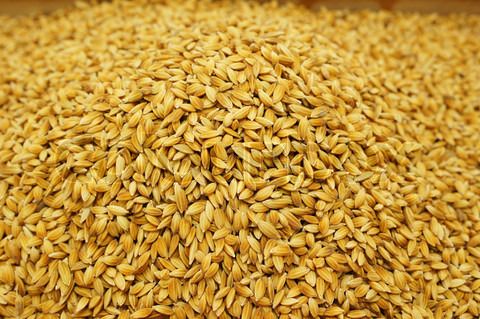 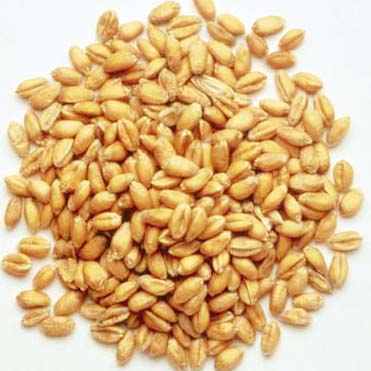 ধান বীজ
পাট বীজ
গম বীজ
[Speaker Notes: শিক্ষক প্রশ্নকরবে এই বীজ গুলি কোনধরনের বীজ ছাত্ররা বলার পর শিক্ষক বলবেন। উদ্ভিদতাত্ত্বিক  বীজ: উদ্ভিদ বিজ্ঞানীদের মতে নিষিক্ত ও পরিপক্ব ডিম্বককে বীজ বলে।]
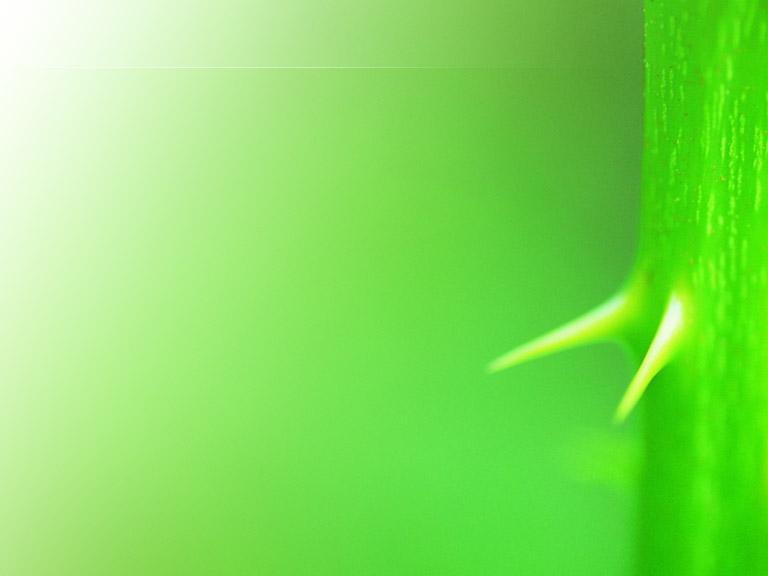 কৃষিতাত্ত্বিক বীজ
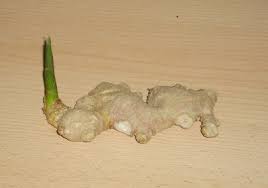 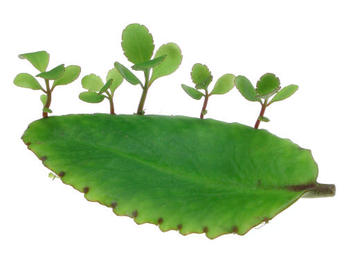 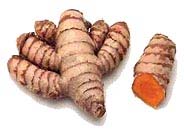 কন্দ হতে
হলুদ
পাতা হতে
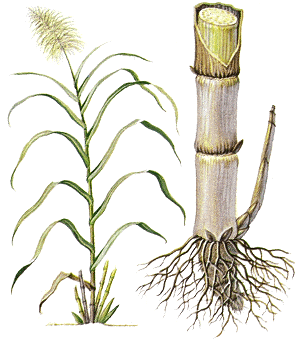 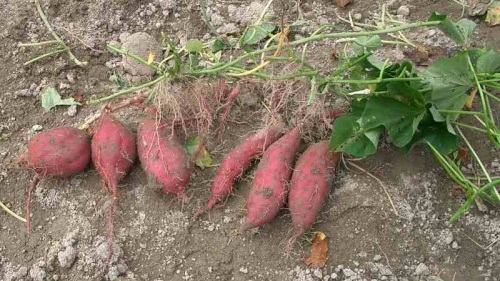 মিষ্টি আলুর লতা
আখের কাণ্ড
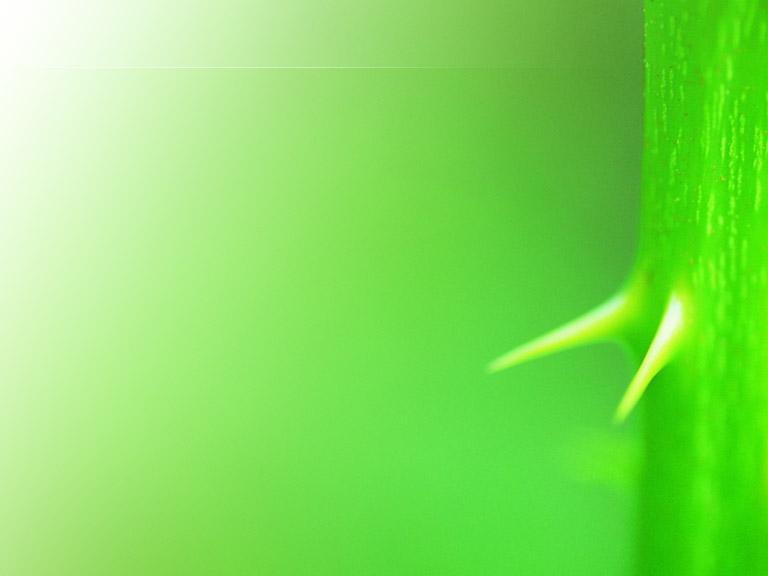 বীজাবরণের উপর ভিত্তি করে বীজ দুই প্রকার
আবৃত বীজ: এসব বীজের আবরণ থাকে।
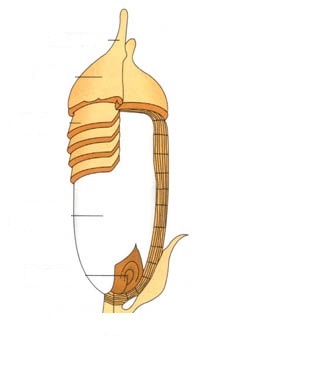 বীজ তক বা আবরণ
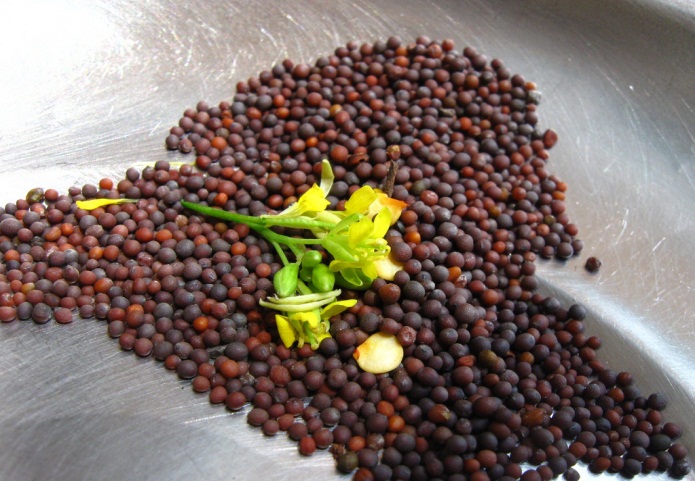 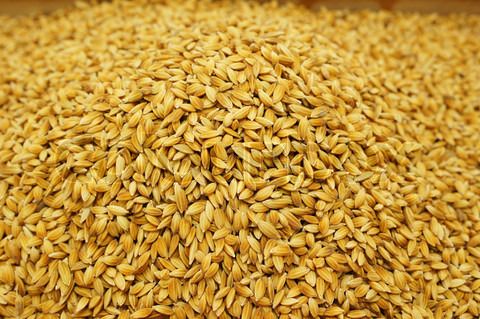 ধান বীজ
সরিষা
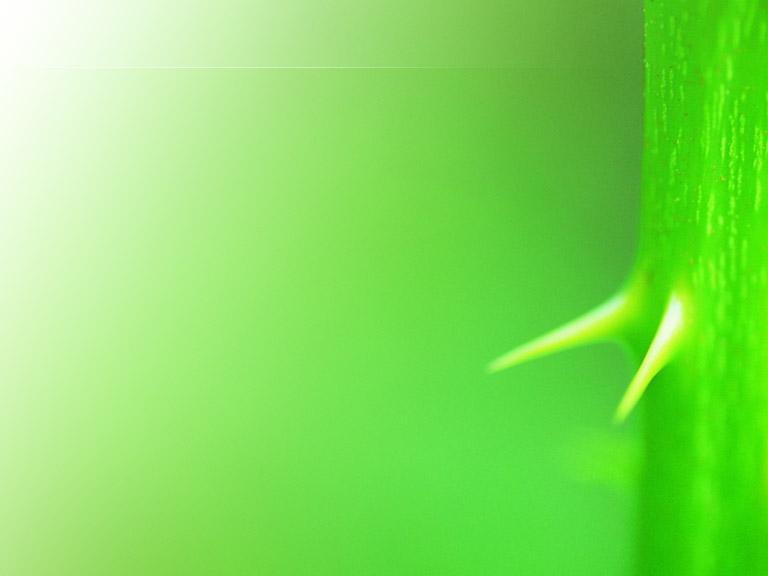 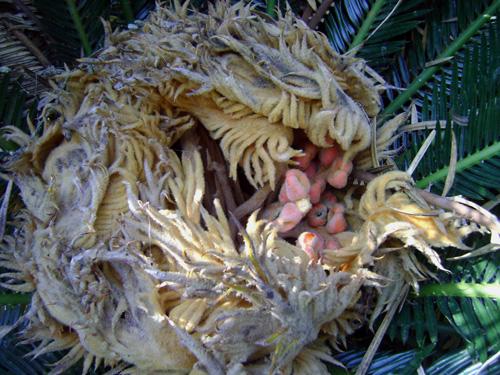 আবরনহীন বীজ
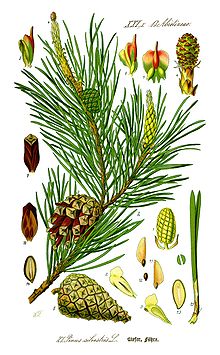 অনাবৃত বীজ: এসব বীজের আবরণ থাকে না।
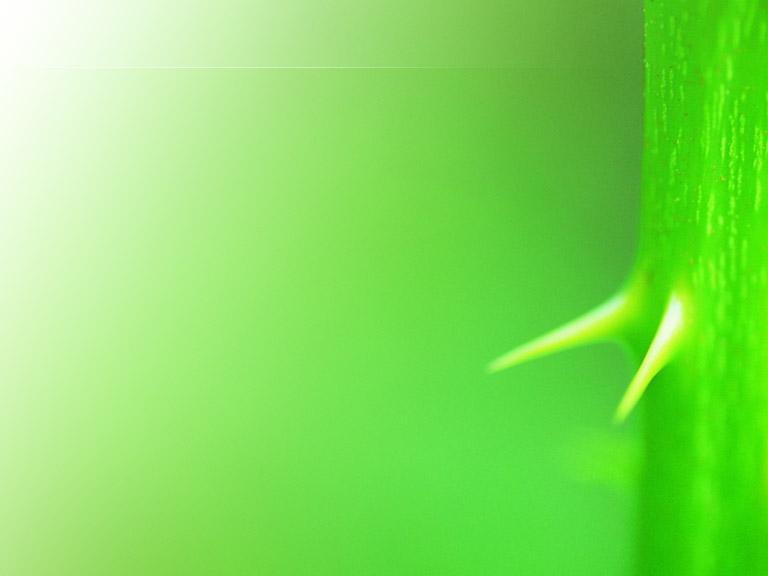 বীজপত্রের সংখ্যার ভিত্তিতে শ্রেণিবিভাগ
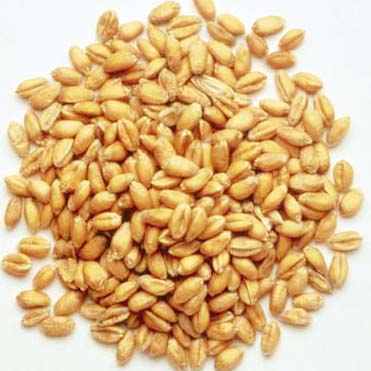 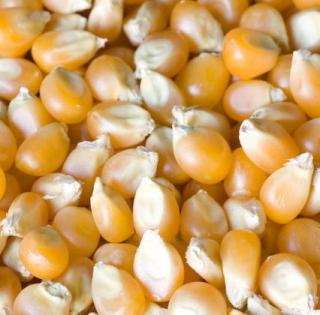 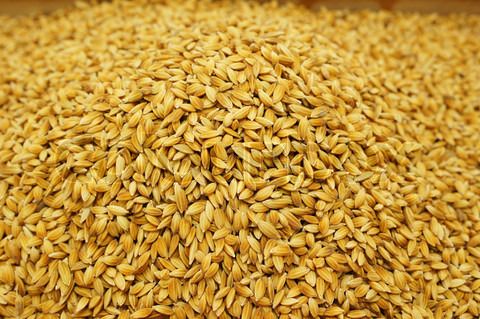 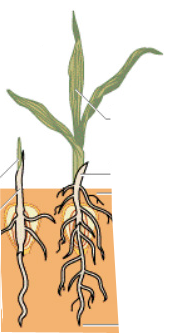 বৈশিষ্ট্য
একবীজপত্রী বীজ: একটি মাত্র বীজপত্র থাকে।
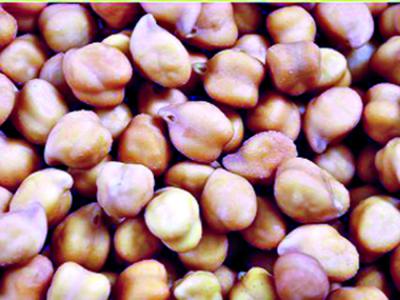 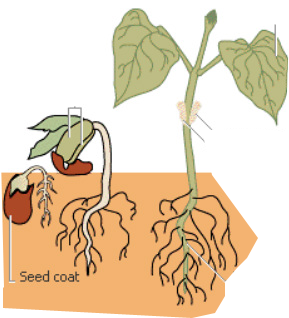 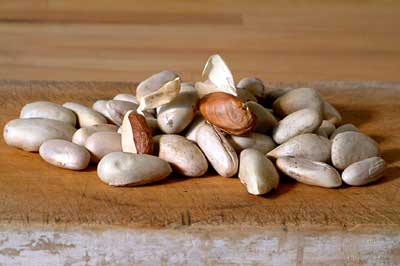 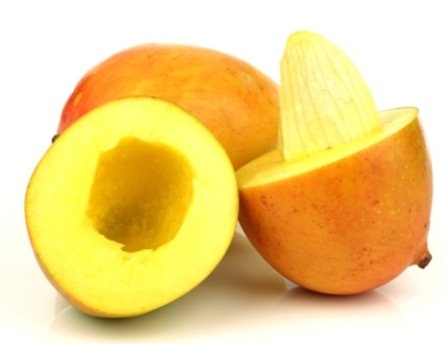 দ্বিবীজপত্রী বীজ: দুটি বীজপত্র থাকে।
বৈশিষ্ট্য
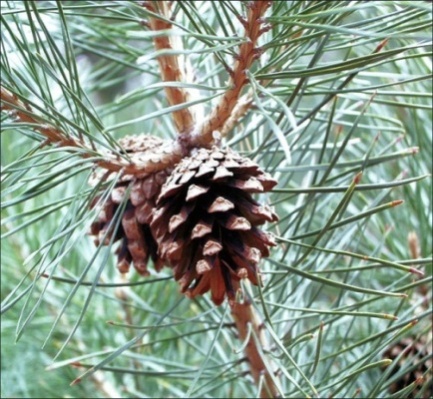 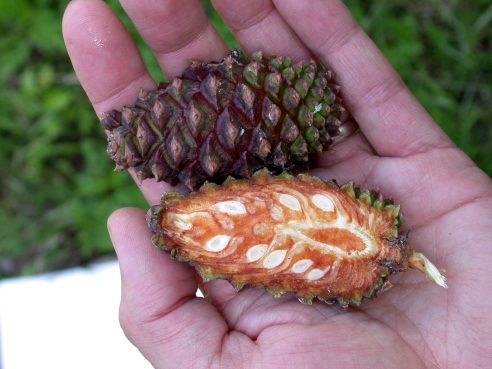 বহুবীজপত্রী বীজ: দুই এর অধিক বীজপত্র থাকে।
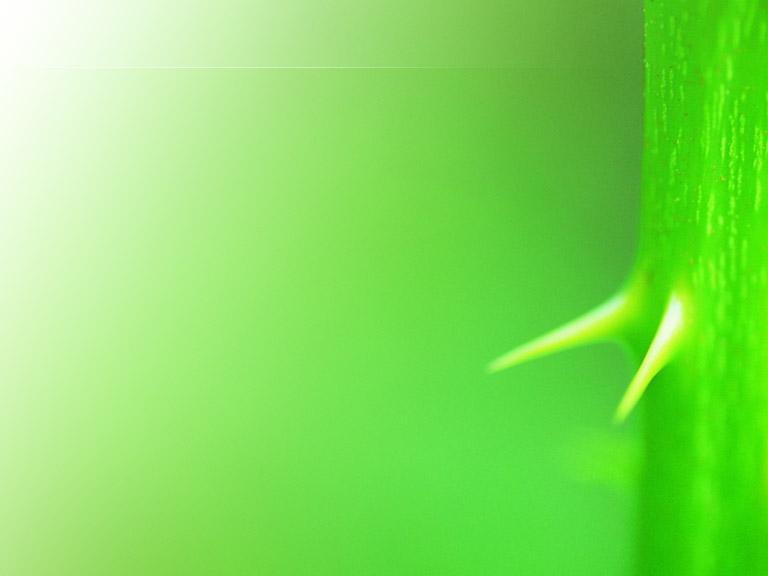 দলীয় কাজ
বিভিন্ন বীজের কয়েকটি নমুনা মিশ্রণ থেকে নমুনার বীজগুলোর শ্রেণিবিন্যাস কর।
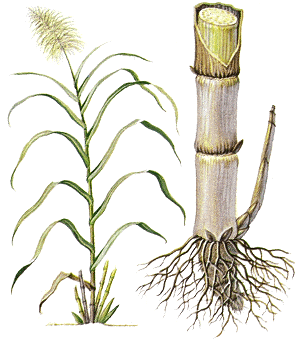 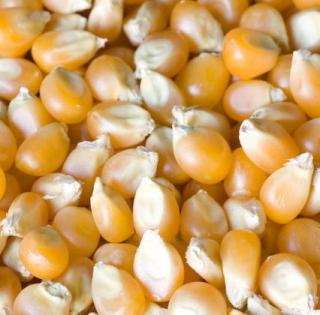 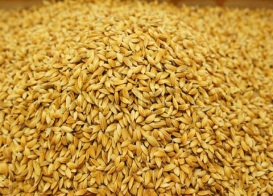 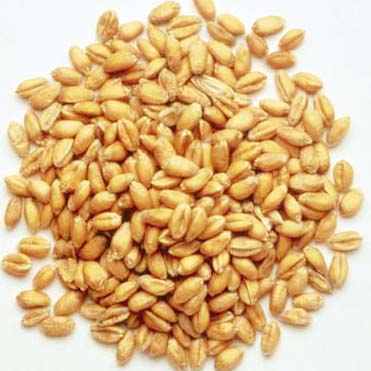 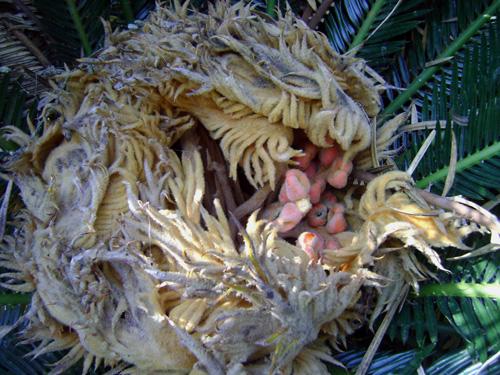 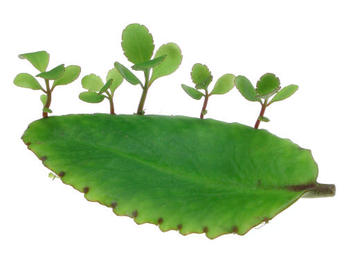 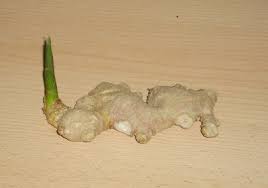 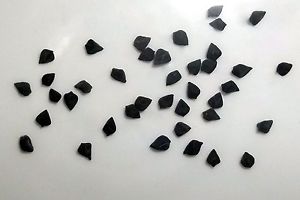 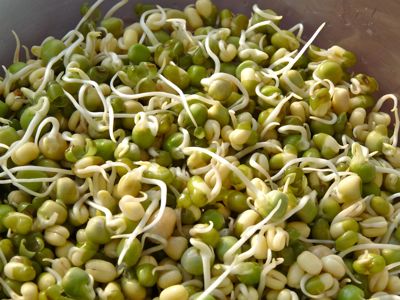 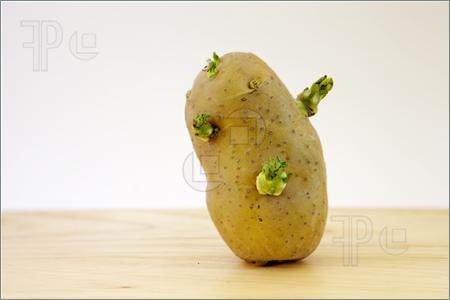 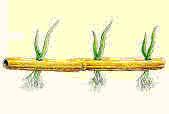 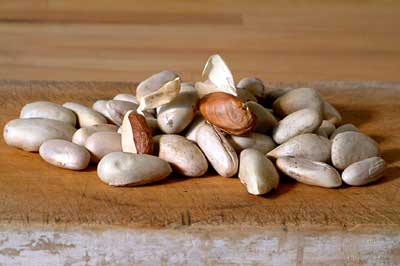 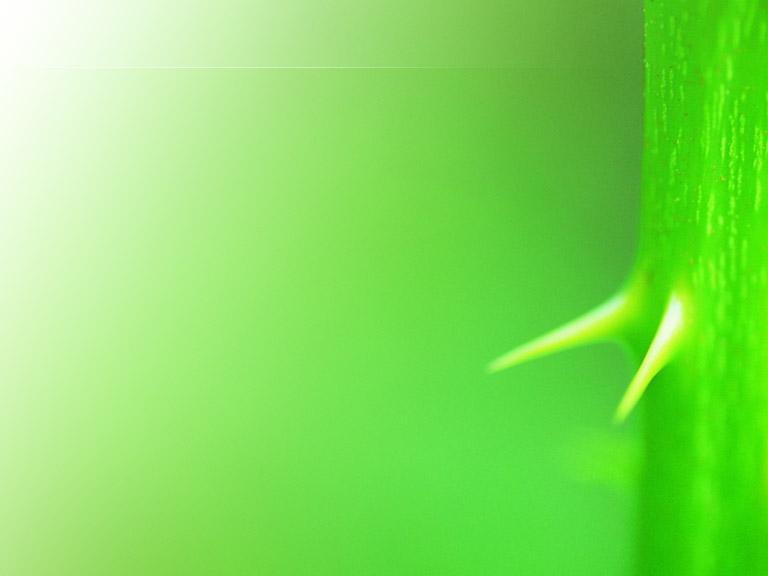 মূল্যায়ন
ব্যবহারের ভিত্তিতে বীজকে কত ভাগে ভাগ করা যায়?
২ ভাগে
নিষিক্ত ও পরিপক্ব ডিম্বককে কী বীজ বলে?
উদ্ভিদতাত্ত্বিক বীজ।
বীজপত্রের সংখার ভিত্তিতে বীজকে কয় ভাগে ভাগ করা যায়?
৩ ভাগে
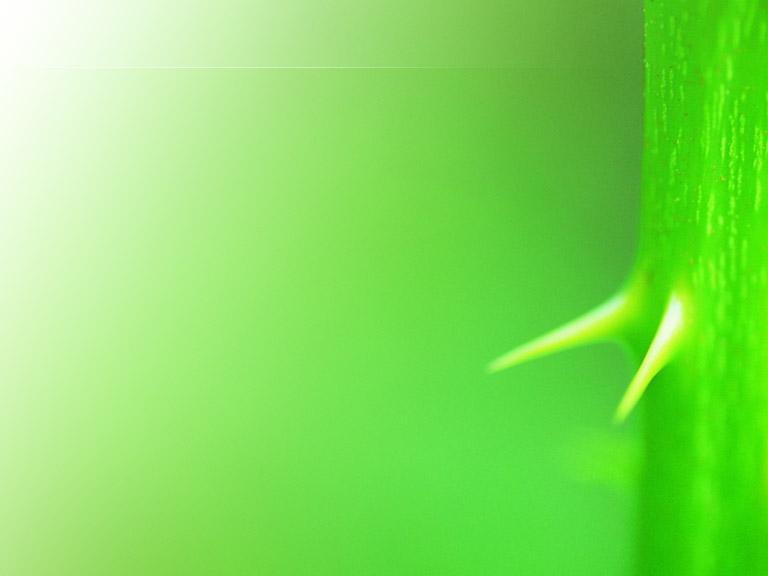 বাড়ির কাজ
তোমার বাড়ির আশেপাশে যেসব  ফসলের চাষ করা হয় তা থেকে ৫টি ফসলের বংশবিস্তারের মাধ্যম উল্লেখ কর।
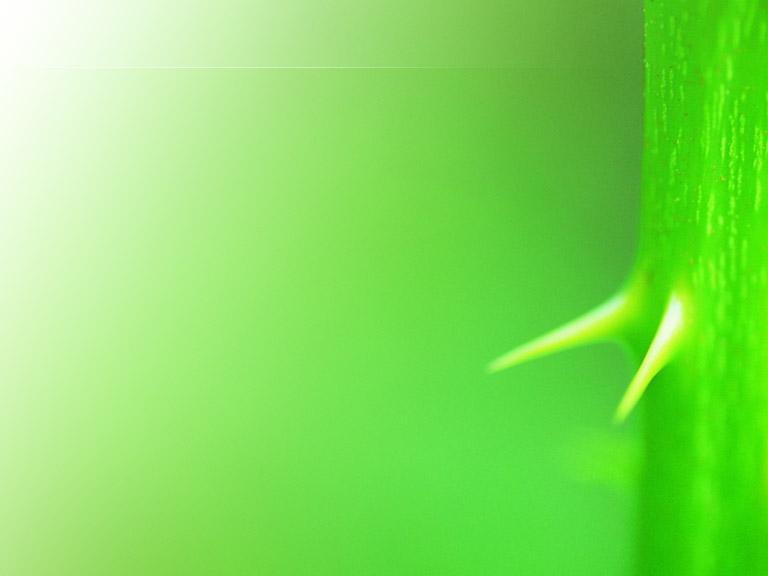 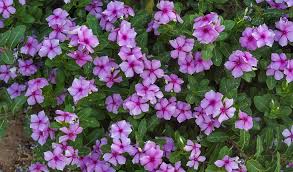 ধন্যবাদ